第一轮 基础过关 瞄准考点
第二部分  物质、运动和相互作用
第7讲  压强
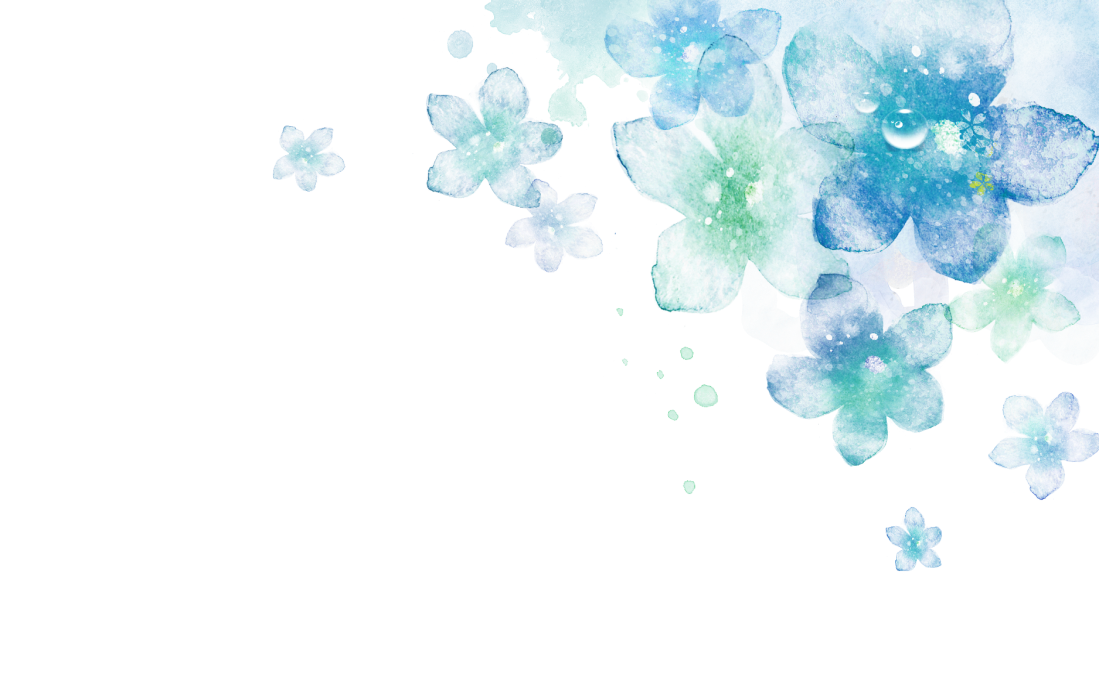 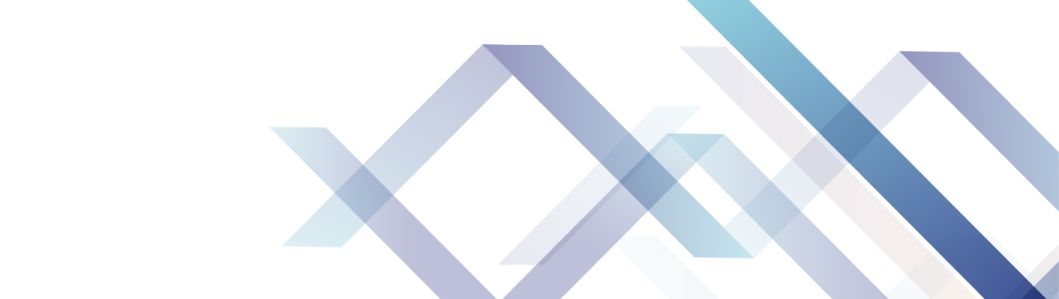 B
必备知识
1．固体、液体、大气压强
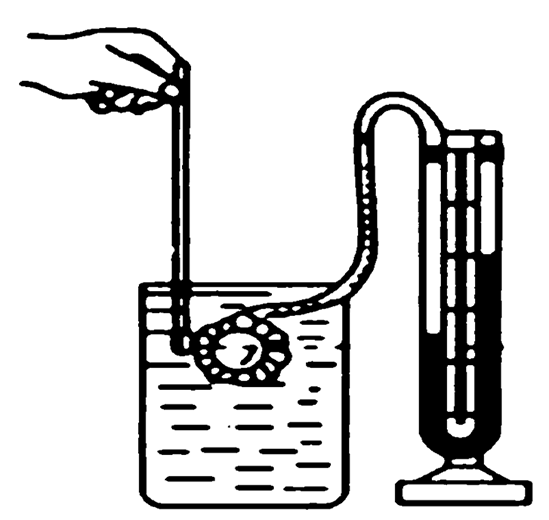 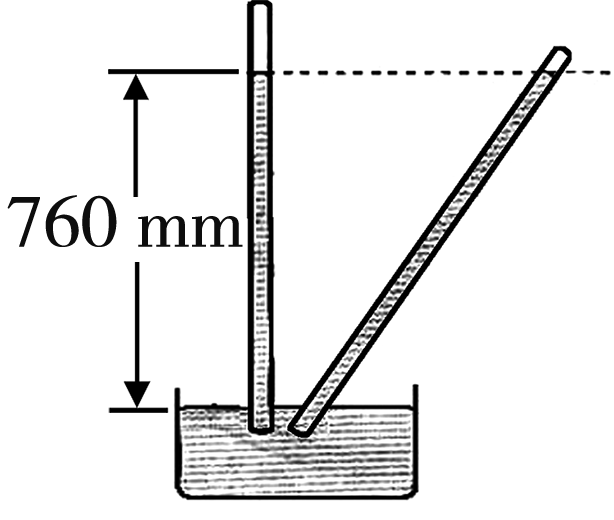 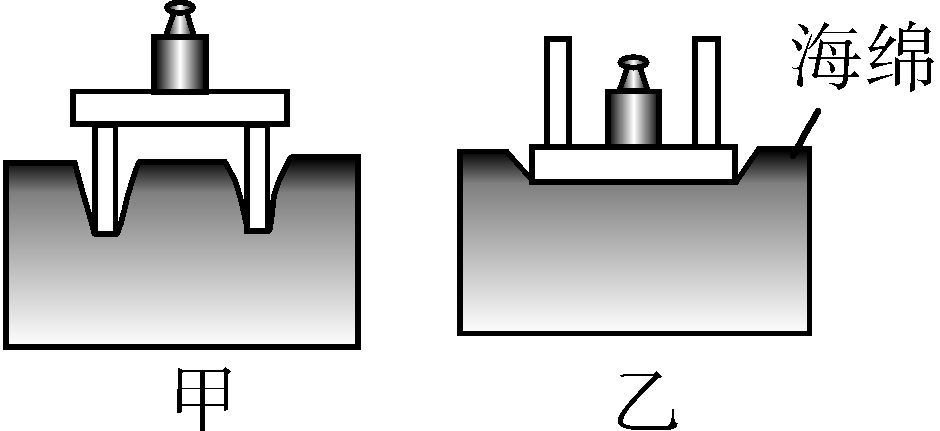 马德堡半球
向各个方向
压力
托里拆利
受力面积
相等
深度
增大
正比
减小
液体的密度
反比
越大
升高
B
必备知识
1．固体、液体、大气压强
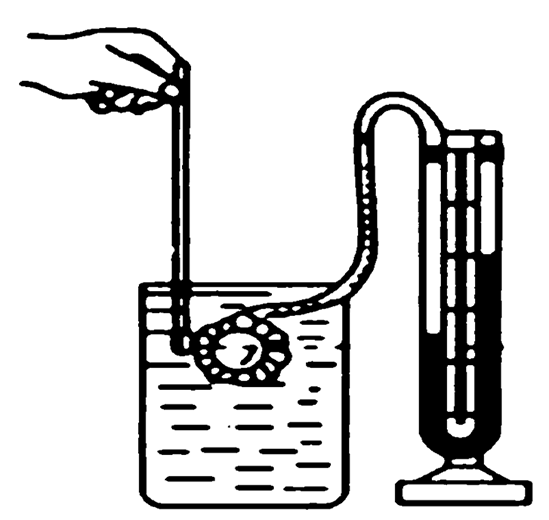 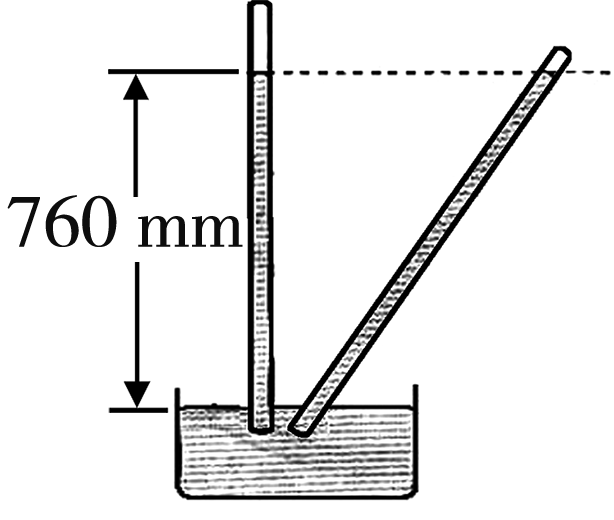 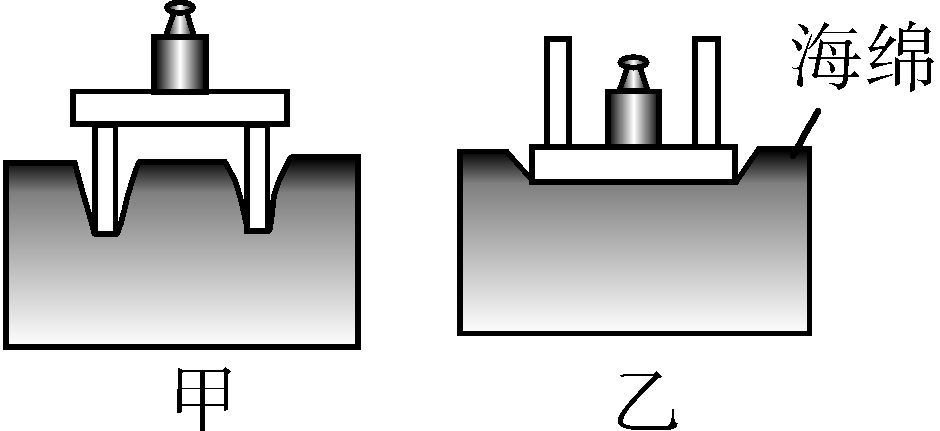 1.013×105
ρgh
B
必备知识
2．连通器
  （1）同种液体，在液面不流动的情况下，连通器各液
   面在              。
  （2）常见例子：茶壶、过路涵洞、锅炉水位器、船闸。
同一水平面上
K
考情分析·中考链接
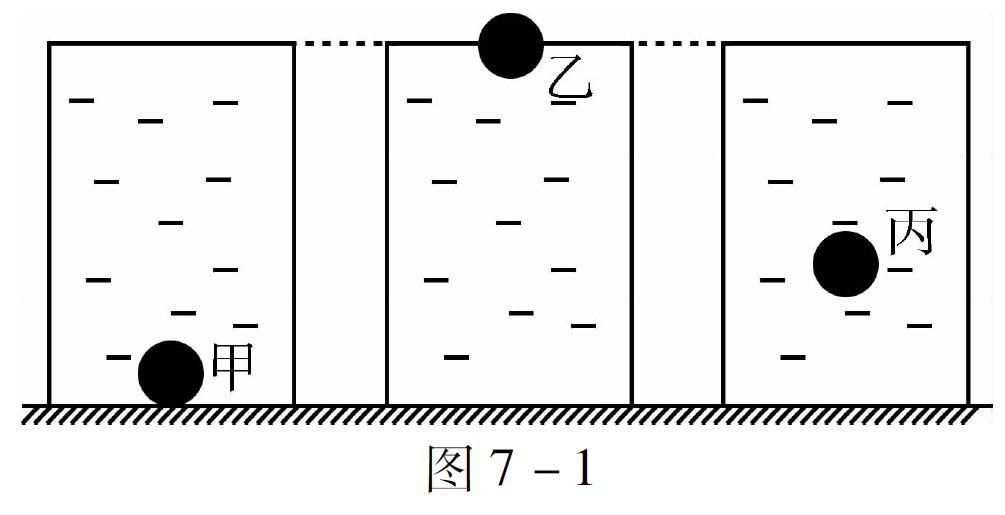 1．（2017年第7题）将体积相同、
材料不同的甲、乙、丙三个实心
小球，分别轻轻放入三个装满水
的相同烧杯中，甲球下沉至杯底、
乙球漂浮和丙球悬浮，如图7-1所
示，下列说法正确的是（   ）
A．三个小球的质量大小关系是m甲>m乙>m丙
B．三个小球受到的浮力大小关系是F甲=F乙<F丙
C．三个烧杯中的水对烧杯底部的压强大小关系是p甲>p乙>p丙
D．三个烧杯底部对桌面的压强大小关系是p甲′>p乙′>p丙′

2．(2018年第14题)我国最新研发的63A式轻型水陆两栖坦克的质量为24 t，它在陆地上行驶时与水平地面接触的总面积为8 m2，对地面的压强为________Pa。
D
3×103
K
考情分析·中考链接
3．(2019年第19题)如图7－2所示，质量为960 kg、底面积为0.5 m2的石材A放在水平地面上，利用滑轮组水平拉动A，使其在20 s的时间内匀速向墙靠近了4 m，水平拉力F＝500 N，不计绳、滑轮组的质量以及绳与滑轮组之间的摩擦，g取10 N/kg。求：(1)A对水平地面的压强。
解：(1)A的重力G＝mg＝960 kg×10 N/kg＝9 600 N
A对水平地面的压强
p＝                                ＝1.92×104 Pa
K
考情分析·中考链接
4．(2019年第22题)
可燃冰
        可燃冰的生成有三个基本条件：首先要求低温。可燃冰在0～10 ℃时生成，超过20 ℃便会分解，海底温度一般保持在2～4 ℃左右；其次是高压，可燃冰在0 ℃时，只需海水产生29个标准大气压即可生成，而以海洋的深度，此高压容易保证；最后是充足的气源，海底的有机物沉淀，其中丰富的碳经过生物转化，可产生充足的气源。

请回答下列问题：[1个标准大气压取1×105 Pa，海水的密度取1×103 kg/m3，g取10 N/kg，c水＝4.2×103 J/(kg·℃)，甲烷的热值取4.2×107J/m3]
(2)若要在0 ℃的海底生成可燃冰，海水的深度至少要________m。
290
B
备考训练
考点一  
固体压强
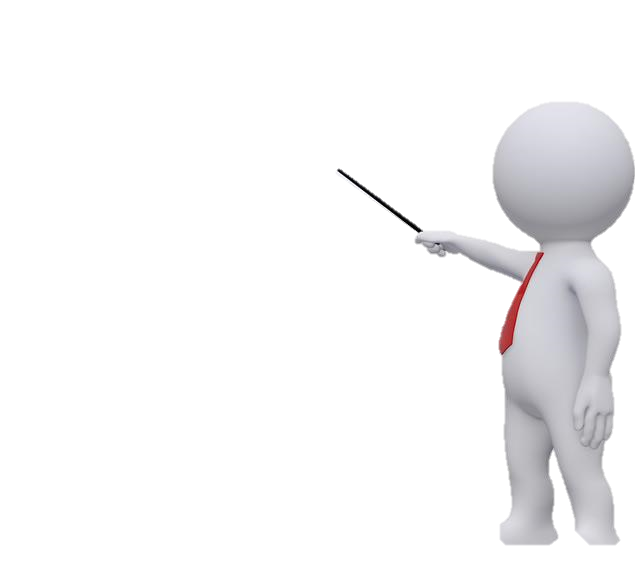 B
备考训练·典型例题
【例1】在车窗密闭的旅行车上备有逃生锤，遇到紧急情
 况时，乘客可以用逃生锤打破玻璃逃生。图7-3中的四 
 把铁锤，质量相同，形状不同。为了更容易打破玻璃，
 应该选择的铁锤是（   ）
D
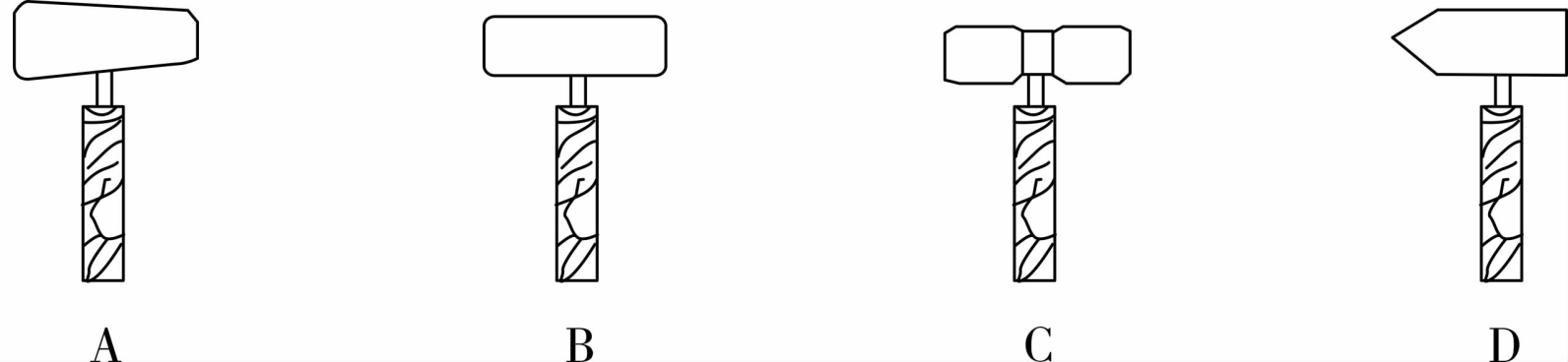 图7-3
思维点拨：压强是表示压力作用效果的物理量，压强越大，压力的作用效果越明显。
B
备考训练·针对训练
1．(2018·咸宁市)一本八年级物理课本平放在水平桌面上时，它对桌面的压强最接近下列的数值为(   )
A．0.5 Pa             B．5 Pa  
C．50 Pa              D．500 Pa
C
B
备考训练·针对训练
A
2．如图7-4所示,下列实例中属于增大压强的是(   )



   A.图钉尖很尖锐      B.书包背带较宽



   C.铁轨下铺设枕木    D.穿滑雪板滑雪
图7-4
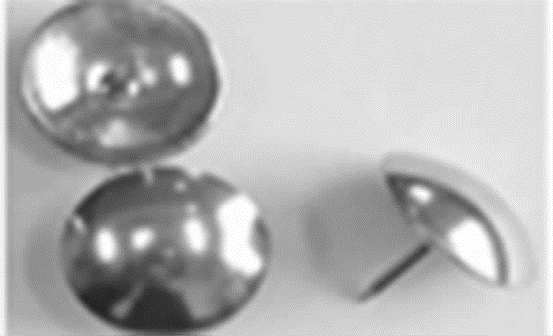 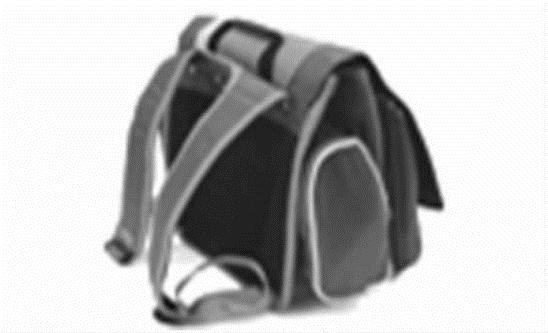 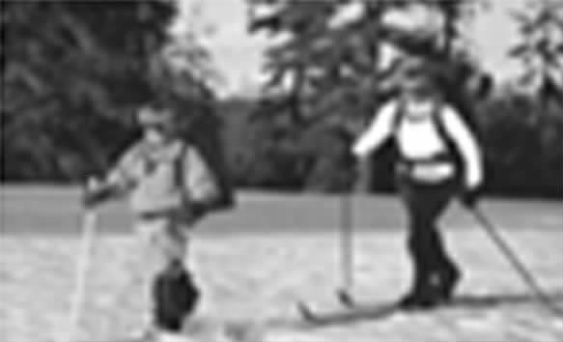 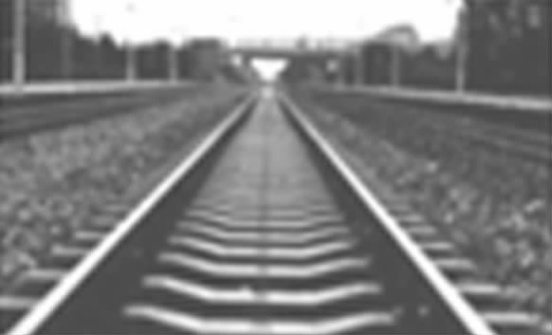 B
备考训练·针对训练
3．如图7-5所示，重为G的小铁块在水平方向力F的作用
   下，沿条形磁铁的表面从N极滑到S极，下列说法正   
   确的是（   ）
   A．小铁块受到的重力始终不变
   B．小铁块对磁铁的压力始终不变
   C．小铁块受到的摩擦力始终不变
   D．小铁块对磁铁的压强始终不变

4．(2019·天津市)自行车中有很多设计利用了物理知识。例如，轮胎上刻有凹凸不平的花纹，这是为了增大__________；车座设计得宽大柔软，这是为了减小__________。
A
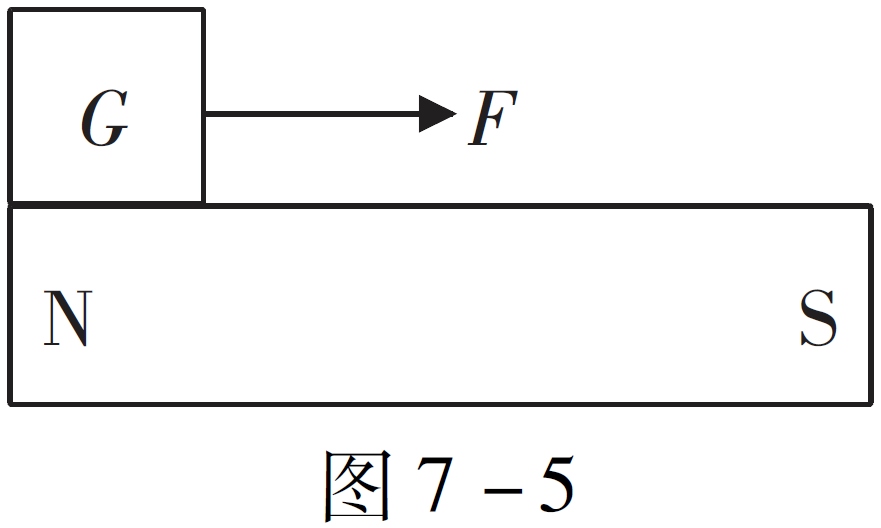 摩擦
压强
B
备考训练·针对训练
5.如图7-6所示，某村公路一直都比较平整，自从该村某石料场开采后，运输石料的 重型卡车常严重超重运载，公路受损严重。







 （1）去该村石料场应沿图中所示公路向   （选填 
  “南”或“北”）。
（2）请你运用压强知识解释路面损坏的主要原因：
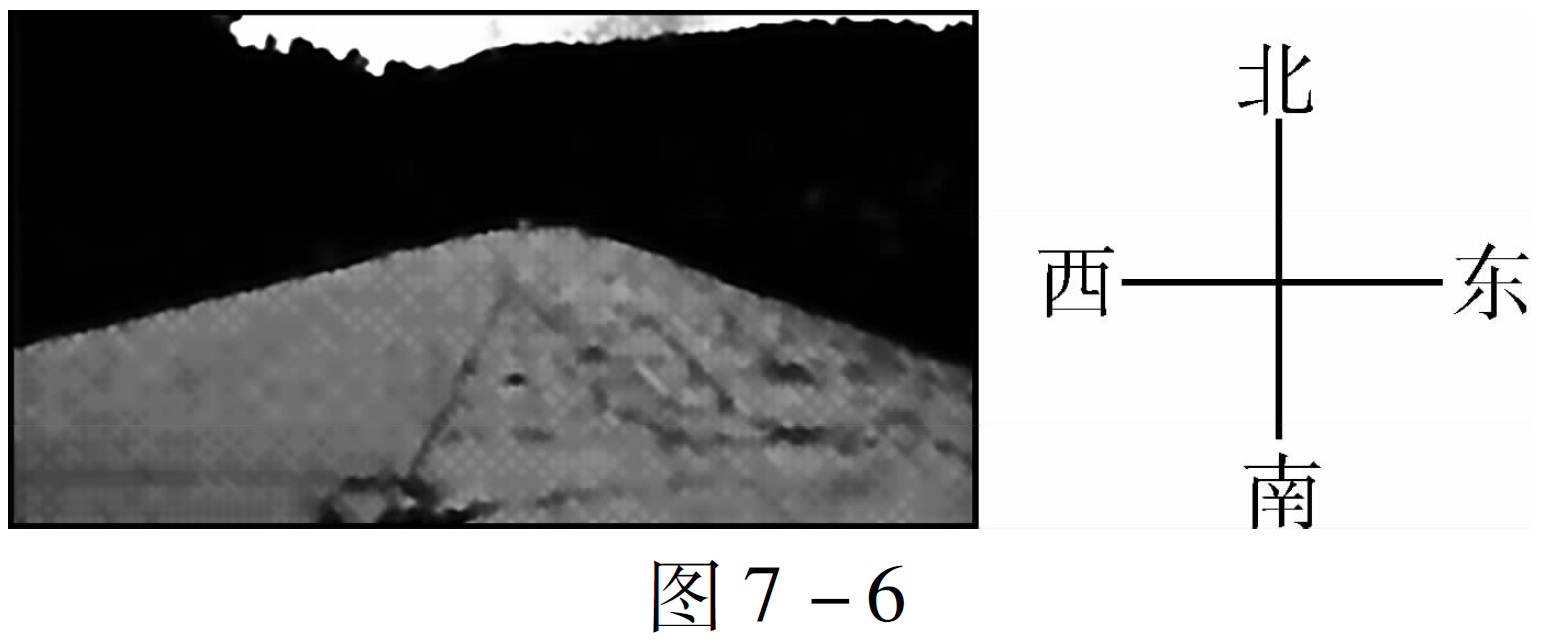 南
B
备考训练·能力提升
6．如图7-7所示，质量分布均匀的长方体重物A、B，密度分别为ρA和ρB，底面积分别为SA和SB，且SA＞SB，将它们放在水平面上，它们对地面的压强相等。现水平割去上半部分(如图中虚线所示)，剩余部分对地面的压强分别为pA和pB，对地面的压力分别为FA和FB，下列物理量大小比较的关系正确的是(        )
A．FA＜FB    
B．pA＞pB
C．ρA＞ρB  
D．切割前后A、B对地
面的压强均不变
C
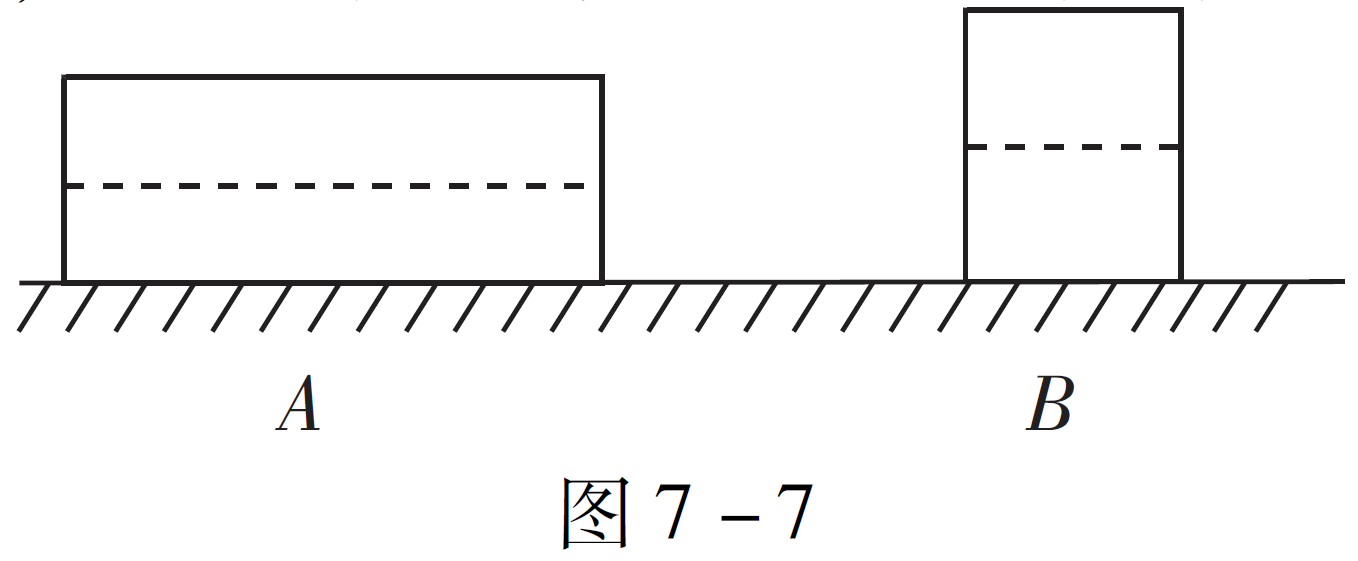 B
备考训练·能力提升
7.物体A静止在水平桌面上，如图7-8甲所示，用一水平推力把物体A向右移动（不落地），如图7-9乙所示，则物体A在移动过程中对桌面的压力    ，压强    ，所受摩擦力     。（以上各空均选填“变大”“变小”或“不变”）
不变
变大
不变
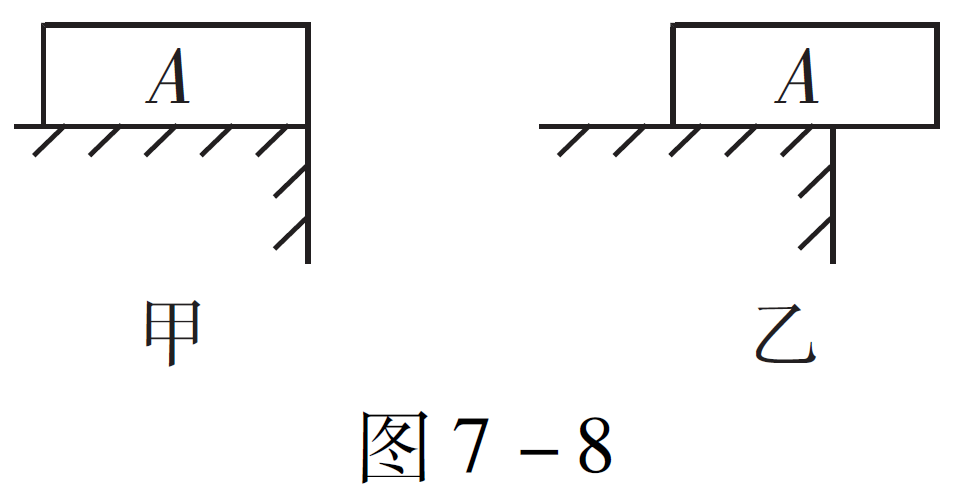 B
备考训练·能力提升
8．(2019·广州市)如图7－9甲所示，钢制的圆柱展示台，底面积S＝1 dm2，另一个为钢制的圆台零件，上底面积S1＝3 dm2，下底面积S2＝12 dm2，把零件分别按图7－9乙和图丙所示的方式静置在展示台上，两物体的轴在同一直线上。图乙中零件对展示台面的压力为F1，压强为p1，图丙中零件对展示台面的压力为F2，压强为p2。F1______F2，p1______p2(以上两空均选填“>”“<”或“＝”)。
=
=
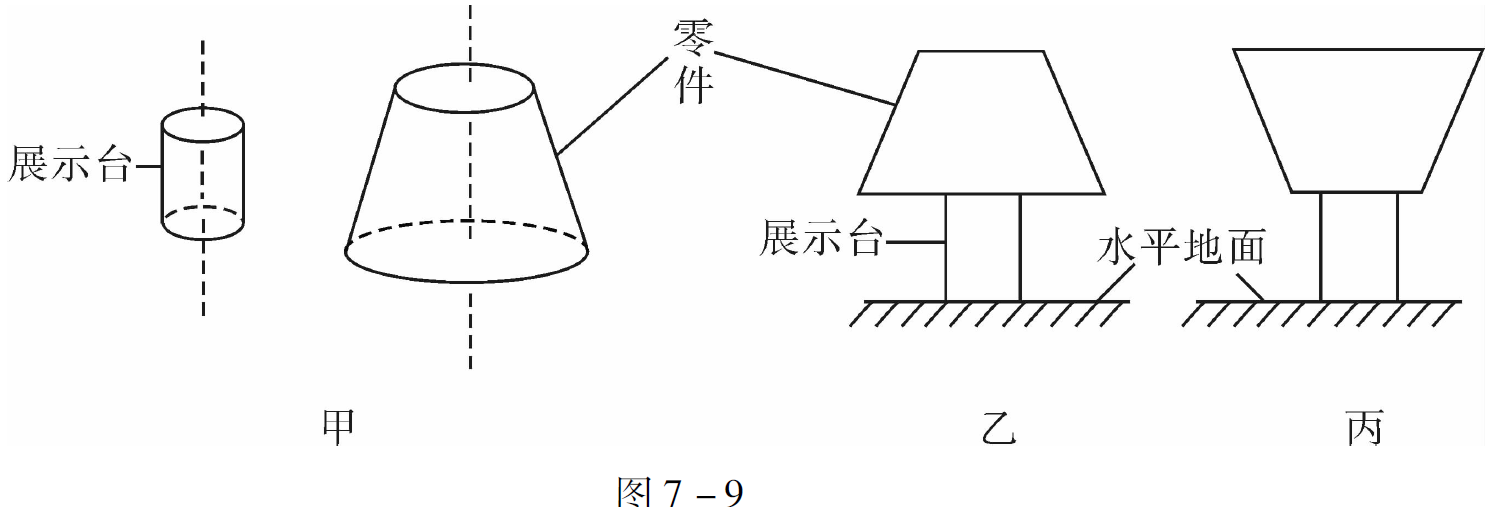 B
备考训练·能力提升
9．(2018·易杰原创)如图7－10所示是台球选手潘晓婷参加2018年台球斯诺克大奖赛的情景，球在弹力作用下进洞，说明力可以____________________。若潘晓婷和球杆的总质量为60 kg，每只脚与地面的接触面积为200 cm2，则她双脚站在水平地面时对地面的压强为________Pa。当改做“金鸡独立”动作时她对地面的压强________(选填“增大”“减小”或“不变”)。
改变物体的运动状态
1.5×104
增大
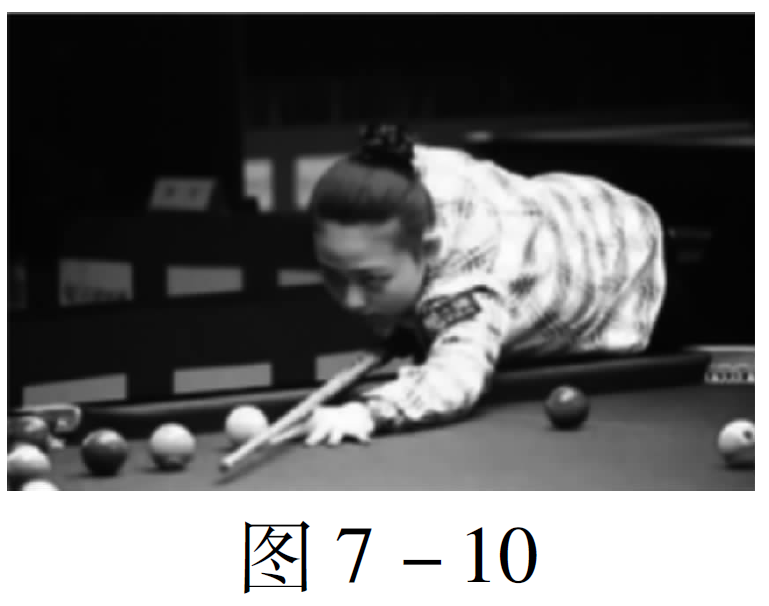 B
备考训练·能力提升
10.探究压力的作用效果与受力面积的关系时，分别采用如图7-11甲、乙所示的两种方法，用两只手的食指分别压在铅笔两端。





（1）    的方法不合理，该方法未控制     相等。
（2）图甲中,铅笔笔尖面积是0.5 mm2，两手指均用2 N的力对压铅笔两端，则笔尖对手指的压强为      Pa。
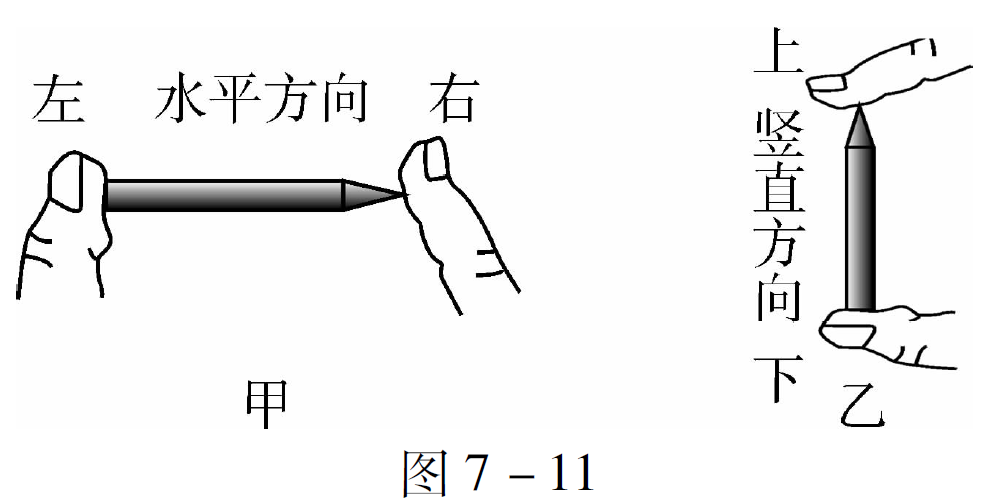 乙
压力
4×106
B
备考训练
考点二  
液体压强
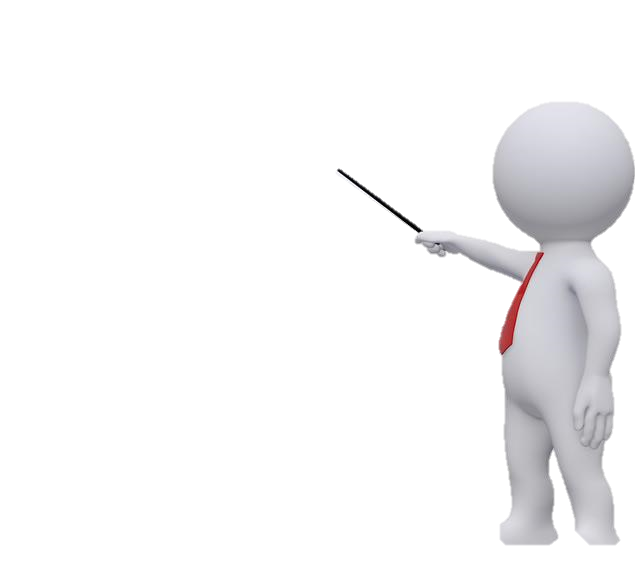 B
备考训练·典型例题
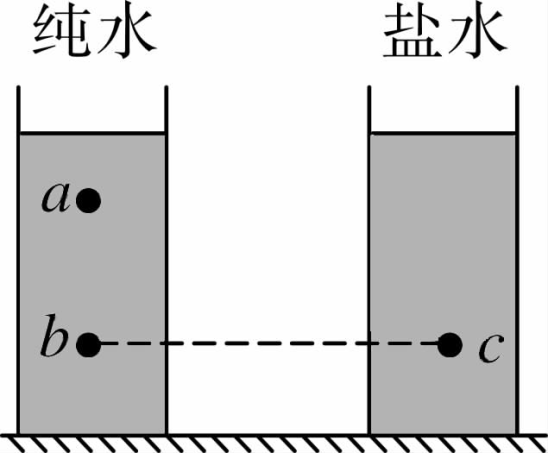 【例2】如图7-12所示，放在水平桌面
 上的两个容器分别装有相同高度的纯水
 和盐水（ρ盐水＞ρ纯水）。下列关于
 液体中a、b、c三点（其中b、c两点在
 同一水平面上）压强的大小关系的说法
 中正确的是（       ） 
  A.pa>pb>pc           B.pc>pb>pa
  C.pb>pa>pc           D.pc>pa>pb
图7-12
B
解析：根据液体压强公式p=ρhg知，对于a、b两点，因为ρa=ρb，ha＜hb，所以pa＜pb；对于b、c两点，因为hb=hc，ρb＜ρc，所以pb＜pc。因此a、b、c三点压强的大小关系为pa＜pb＜pc。
思维点拨：液体内部压强的大小决定于液体的密度和深度，液体的密度越大，深度越深，压强越大。
B
备考训练·针对训练
1．(2019·常德市)如图7－13所示，A、B、C三个容器中装同种液体，液面相平，容器底部受到液体的压强分别为pA、pB、pC。则(　　)
A．pA＝pB＝pC  		B．pA＞pB＞pc  
C．pA＜pB＜pc  		D．pB＜pA＜pc







2．(2019·广州市)如图7－14所示，平静的湖中，下列哪处水的压强最小(　　)
A．a  	B．b  	C．c  	D．d
A
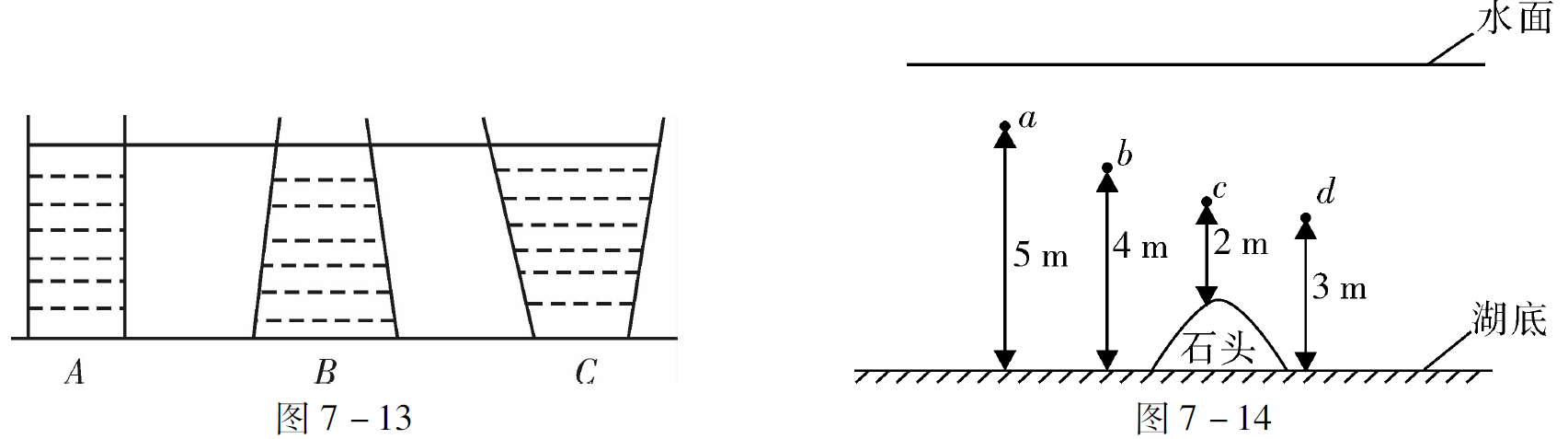 A
B
备考训练·针对训练
3．如图7-15所示的装置中不是利用连通器原理工作的
   是(   )
C
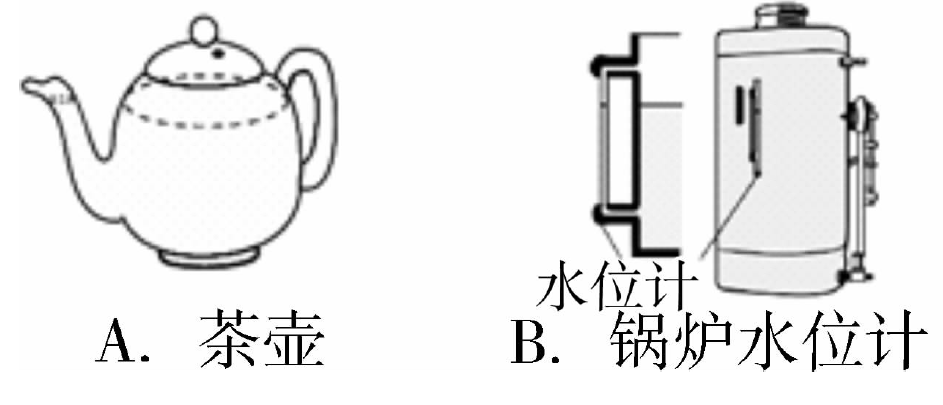 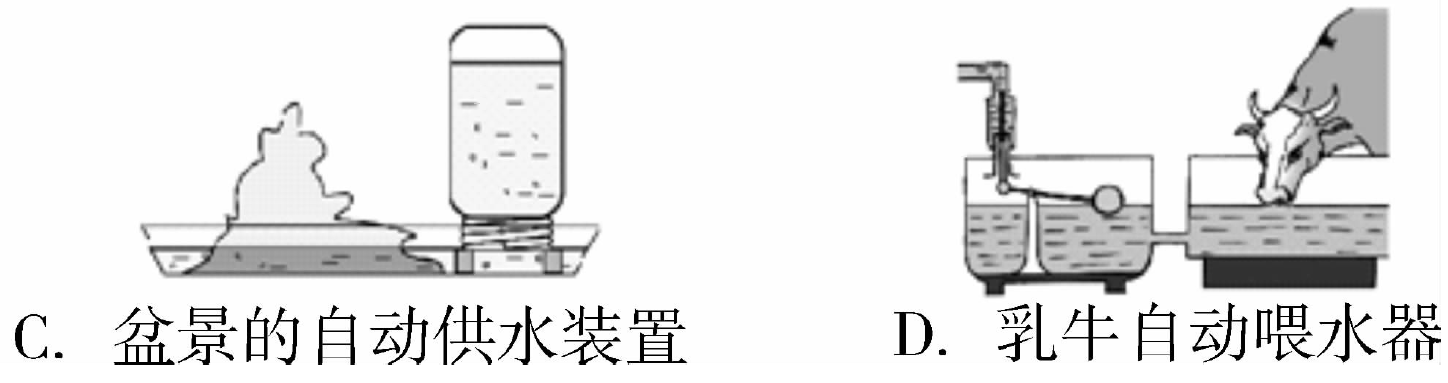 B
备考训练·针对训练
4．(2019·哈尔滨市)如图7－16所示，2018年10月24日，港珠澳大桥正式通车，大桥的海底隧道位于40米深的海水下，海水在此深度处产生的压强为________Pa。若汽车重力为G1，车内人和物体的总重为G2，车轮与桥面接触的总面积为S，当车在水平桥面行驶时，汽车对桥面

压强p＝____________。
(ρ海水＝1.03×103 kg/m3，
g＝10 N/kg)
4.12×105
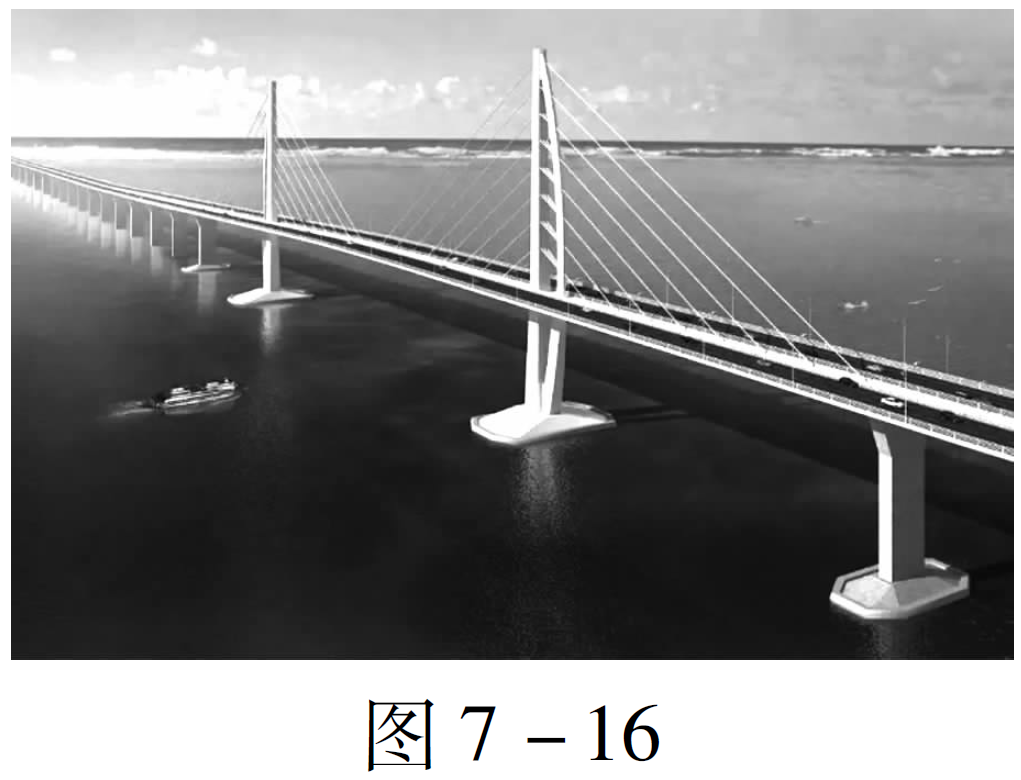 B
备考训练·针对训练
5．(2019·眉山市)如图7－17所示，质量为200 g、底面积为20 cm2的薄壁容器中盛有800 g水，将容器放置在水平地面上，容器内水深h为30 cm，则水对容器底部的压力为____________N，容器对地面的压强为____________Pa。(ρ水＝1.0×103 kg/m3，g取10 N/kg)
6
5×103
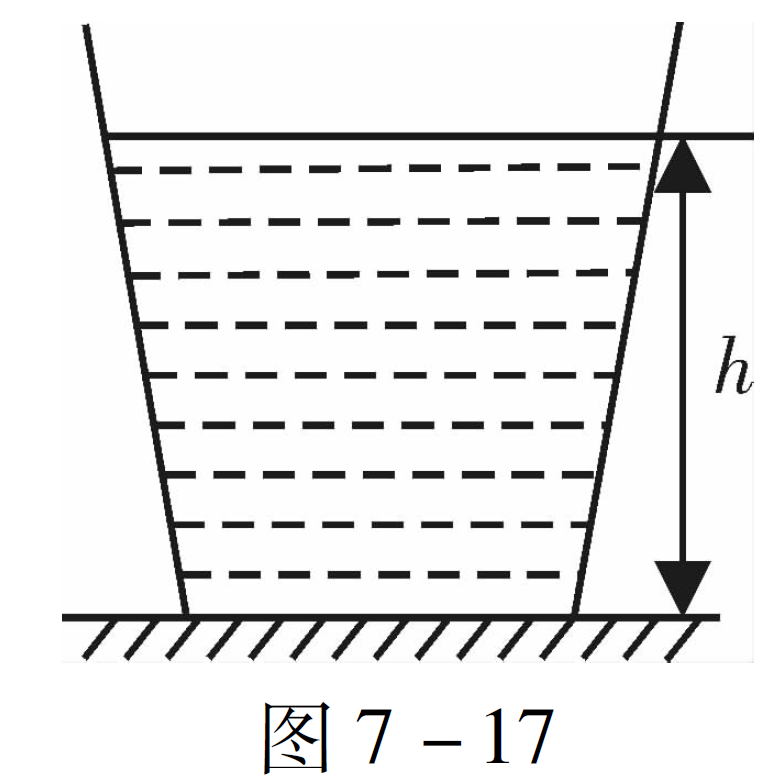 B
备考训练·能力提升
6．(2019·宜昌市)一个空药瓶，瓶口扎上橡皮膜竖直地浸入水中，一次瓶口朝上，一次瓶口朝下，两次药瓶在水里的位置相同(如图7－18所示)，下列关于橡皮膜的说法正确的是(　　)
A．瓶口朝上时向内凹，瓶口
朝下时向外凸，形变程度相同
B．瓶口朝上时向内凹，瓶口
朝下时向外凸，朝下时形变更多
C．两次都向内凹，形变程度相同
D．两次都向内凹，瓶口朝下时形
      变更多
D
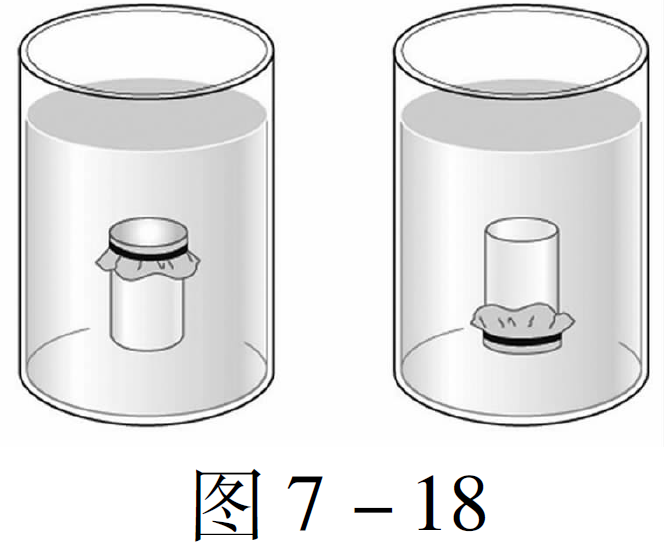 B
备考训练·能力提升
7．如图7-19所示，相同的小球在盛有不同液体的容器中保持静止，四个容器中的液面到容器底的距离相同，则容器底受到的液体压强最大的是（  ）


     A           B           C           D
D
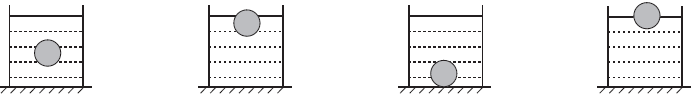 图7-19
B
备考训练·能力提升
8．(2019·达州市)如图7－20所示，甲、乙两个底面积不同的圆柱形容器中分别盛有两种不同的液体A、B，液体对两个容器底的压强相等。现将两个质量相等的物体分别放入两个容器中，静止时一个漂浮、一个悬浮(液体均无溢出)，则液体密度ρA、ρB和液体对容器底部的压强p甲、p乙的大小关系正确的是(　　)
A．ρA＜ρB，p甲＜p乙         B．ρA＞ρB，p甲＞p乙
C．ρA＞ρB，p甲＜p乙         D．ρA＜ρB，p甲＞p乙
C
B
备考训练·能力提升
9.如图7-21甲所示，往量杯中匀速注水直至注满。图7-21乙表示此过程中量杯底部受到水的压强p随时间t变化的曲线，其中合理的是（  ）



           A         B         C        D
B
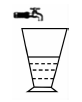 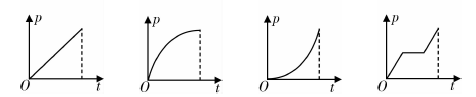 甲
乙
B
备考训练·能力提升
10．如图7-22所示，甲瓶中的水不从小孔Ａ、Ｂ流出，说明有       存在。乙瓶中的水从小孔Ａ、Ｂ流出，说明液体对容器有     ；水的落地点不同，说明液体的压强随     的增加而增大。
大气压
压强
深度
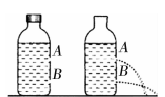 甲
乙
图7-22
B
备考训练
考点三  
大气压强
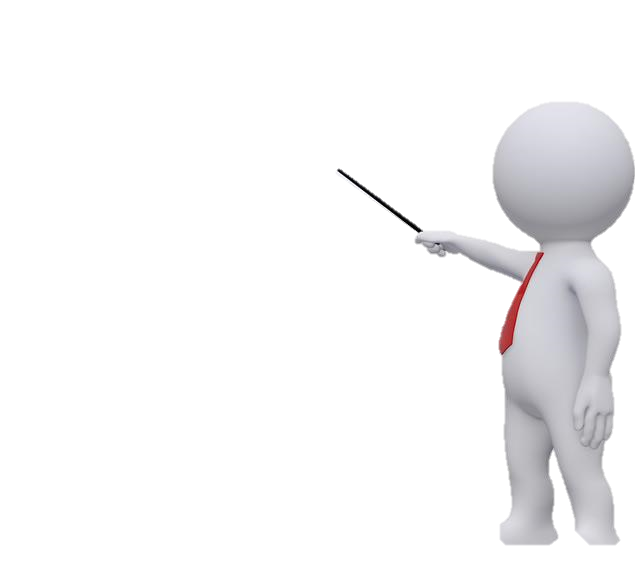 B
备考训练·典型例题
解析：A.从管口向瓶内吹入少量气体后，瓶内气压大于瓶外大气压，则竖直玻璃管中的水位将上升，故A错误；B.由于高度增加，大气压减小，则瓶内的气压高于瓶外大气压，管内的水面变高，所以玻璃管内水柱的高度增加，说明大气压随高度增加而变小，故BD正确；C.由于热胀冷缩会引起玻璃管中水柱的变化影响实验结果，所以在拿着它上下楼时，应保持瓶中的水的温度不变，故C正确。
【例3】如图7-23所示，把一根两端开口的细玻璃管，通过橡皮塞插入装有红色水的玻璃瓶中，从管口向瓶内吹入少量气体后，瓶内的水沿玻璃管上升的高度为h。把这个自制气压计从1楼带到5楼的过程中(对瓶子采取了保温措施)，观察到管内水柱的高度发生了变化，如下表所示，根据实验现象下列判断错误的是( 　 )
A
思维点拨：考查大气压强。瓶内气体压强不变，而随着高度的增加，大气压降低，所以玻璃管内的水柱升高。
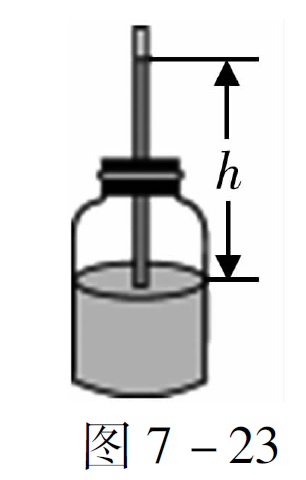 B
备考训练·针对训练
D
1．如图7-16所示，能说明大气压强存在的是（   ）




2．如图7－25所示，小关在课外探究活动中，将一个空易拉罐里的空气抽走后，易拉罐
变扁了，压扁易拉罐的力是（    ）
A．大气压力  
B．易拉罐的重力
C．易拉罐对地面的压力  
D．地面对易拉罐的支持力
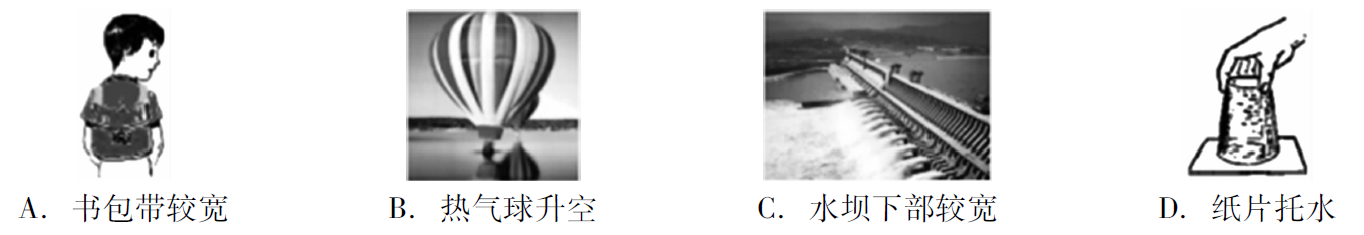 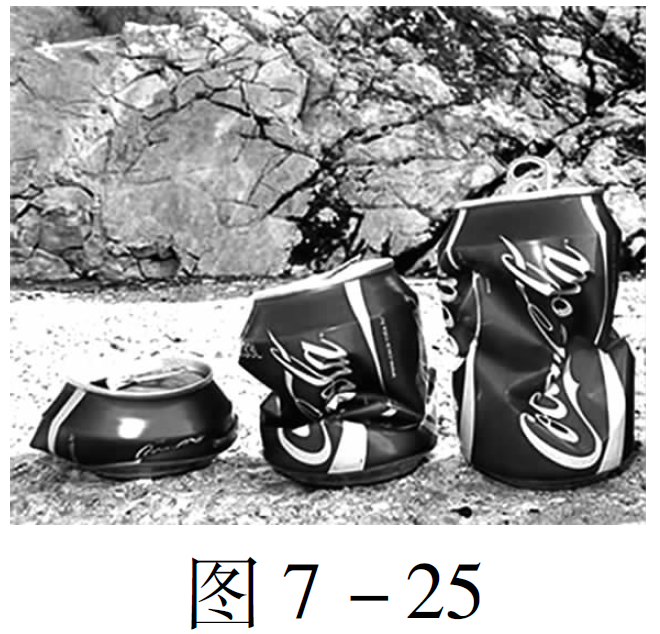 A
B
备考训练·针对训练
3.下列工具、物品或设施中，使用时利用了大气压强的是(   )
A．天平    B．温度计    C．船闸    D．塑料吸盘
4．(2019·广州市)通过表1、2判断海拔五千多米处水的沸点可能是(　　)



A．75 ℃      B．83 ℃      C．92 ℃      D．100 ℃
D
B
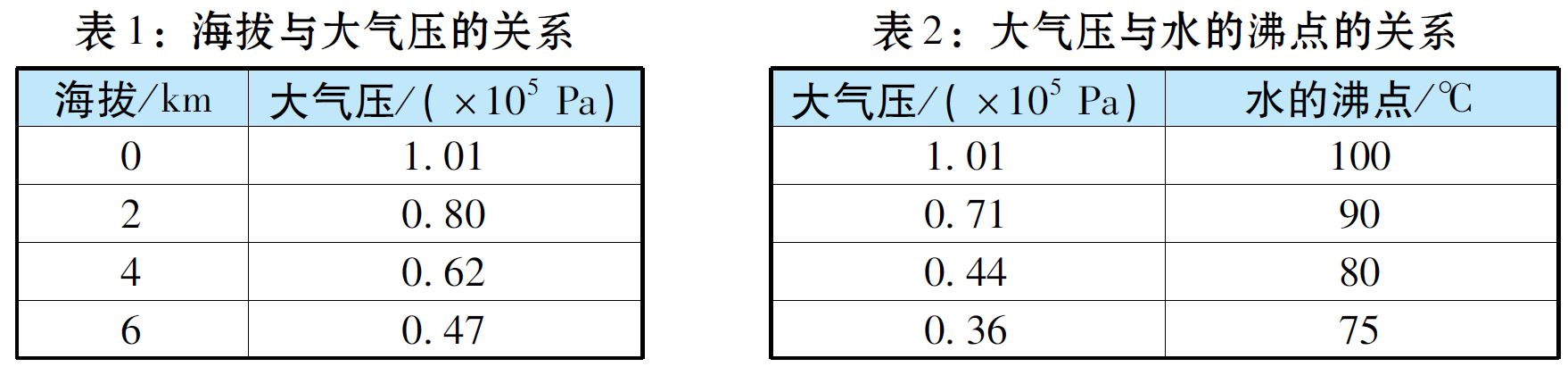 B
备考训练·能力提升
5．(2019·株洲市)某同学周日登云阳山，她通过手机上的指南针APP得知A、B两处的气压分别为915 hPa和978 hPa。根据大气压相关知识可知，A处海拔比B处________(选填“高”或“低”)；1 hPa＝________Pa。(1标准大气压＝1.013×105 Pa)。
高
100
B
备考训练·能力提升
马德堡半球
6．在人类历史上，          实验有力地证明了大气压强的存在；          实验最先精确地测量了大气压的数值。大气压强无处不在，人们在生活、生产实践中也经常利用大气压来工作，请你举出两个实例：（1）           ；（2）             。

7．李辉同学全家到西藏旅游，到达拉萨后发现带去的密封很好的袋装方便面内部气体膨胀了很多。这是因为李辉家所在地的大气压比拉萨的大气压   ；与膨胀前相比，这包方便面的质量     。
托里拆利
用吸管喝汽水
抽水机抽水
高
不变
B
备考训练·能力提升
8．如图7-26所示，在长约1 m、一端封闭的玻璃管
   里灌满水银，用手指将管口堵住，然后倒插在水
   银槽中。放开手指，管内水银面下降到一定高度
   时就不再下降。
  （1）为测得大气压的值，这时必
   须测量                   。
   如果将此装置拿到比地面低得多
   的矿井底部，则观察到的现象是
                       。
 （2）某同学也利用此装置，把
   水银换成水，将玻璃管灌满水
   后倒插在水槽内时，管中的水柱
       下降，如果这时在管顶开一个小孔，水柱     向
   上喷出。（以上两空均选填 “会”或“不会”)
管内外水银面高度差
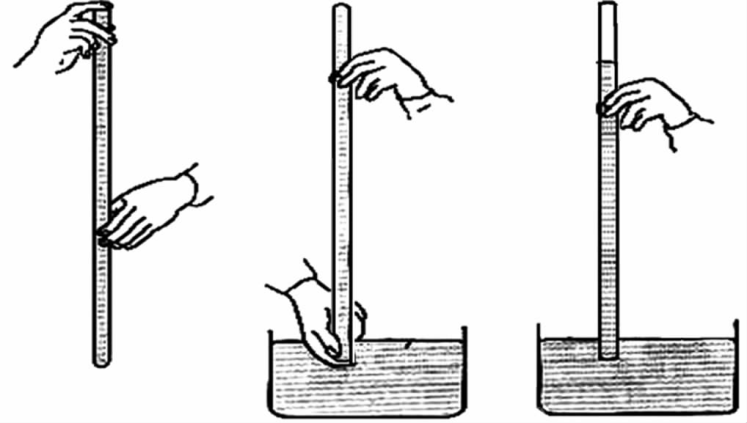 管内外水银面高度差
图7-26
不会
不会
B
备考训练
考点四  
压强公式简单计算
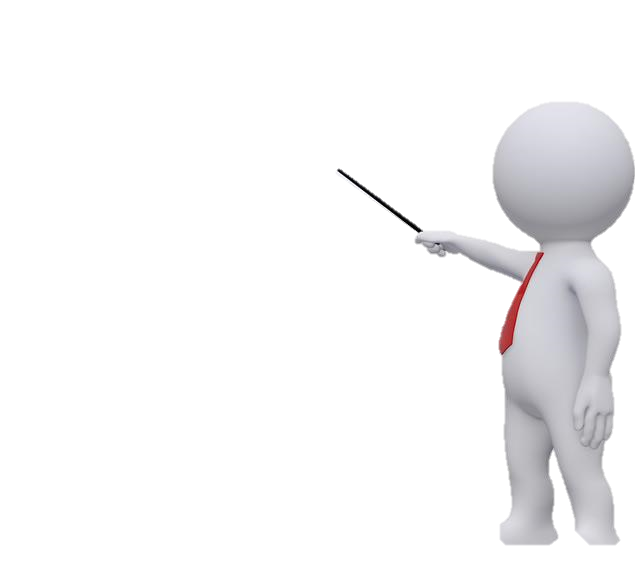 B
备考训练·典型例题
【例4】如图7-27所示是甲、乙两种物质的质量和体
 积的关系图象。若用质量相等的甲、乙两种物质分  
 别制成实心正方体A、B，把它们平放
  在水平地面上， 则正方体A、B对水平
 地面的压强比为（   ）
 A．8∶1         B．4∶3
 C．1∶2         D．4∶1
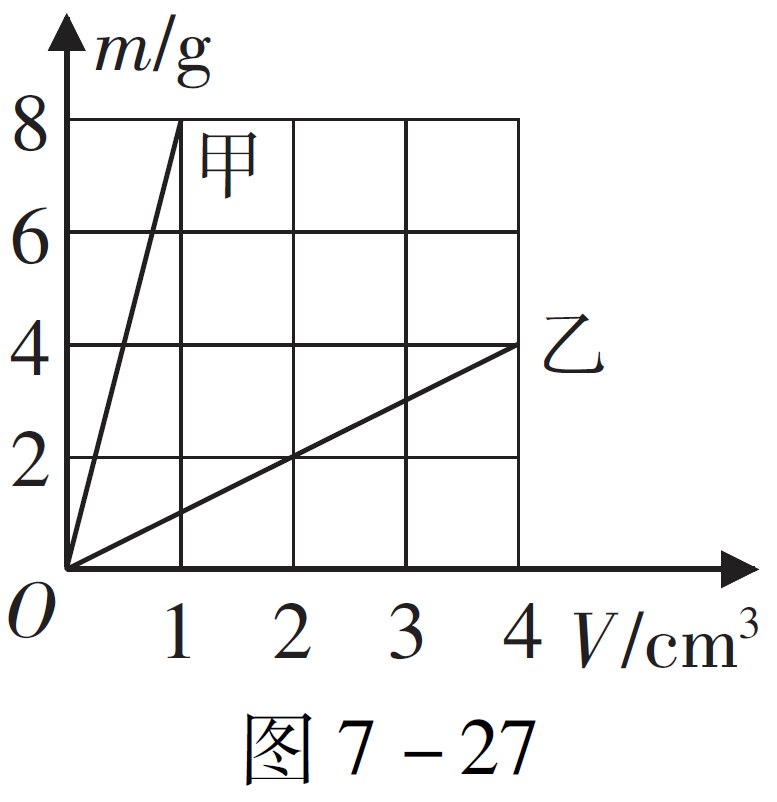 D
思维点拨：本题考查了学生对重力公式、密度公式、压强公式的掌握和运用。本题解题关键：一是通过图象求出甲、乙两物质的密度之比，二是利用好正方体对水平地面压强的推导公式p＝ρLg
B
备考训练·针对训练
1．如图7-28所示，甲、乙两实心正方体放在水平桌面上，
     它们对桌面的压强相等。已知甲、乙的边长比为1∶2，
   则甲、乙的密度比为（   ） 
   A．1∶2   	B．2∶1
   C．1∶1   	D．4∶1

2．如图7-29所示，完全相同的两块砖分别平放和立放在
   水平地面上，已知砖的长∶宽∶高=4∶2∶1，若砖平
     放时对地面的压强为p1，立放时对地面的压强为p2，则 
     p1∶p2等于（   ） 
   A．8∶1   	B．4∶1
   C．1∶4  	 	D．1∶8
B
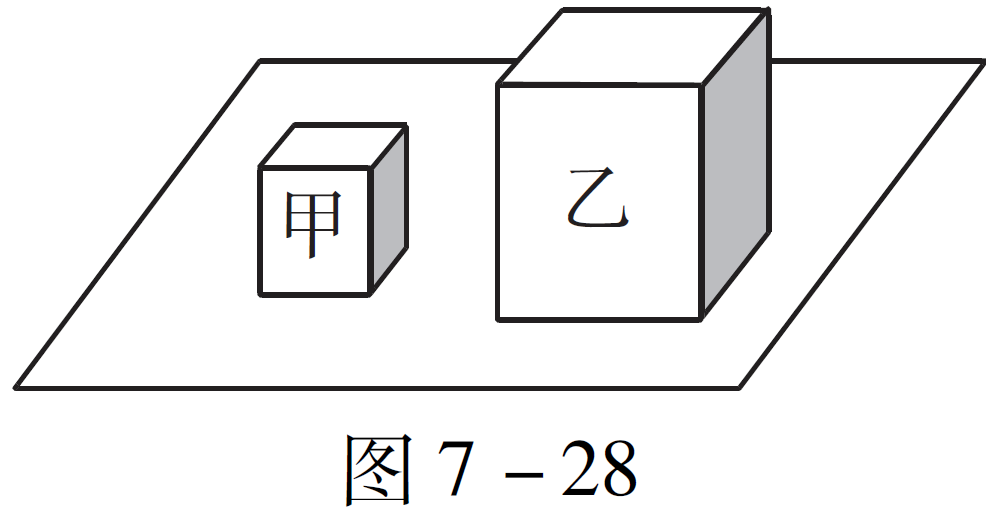 C
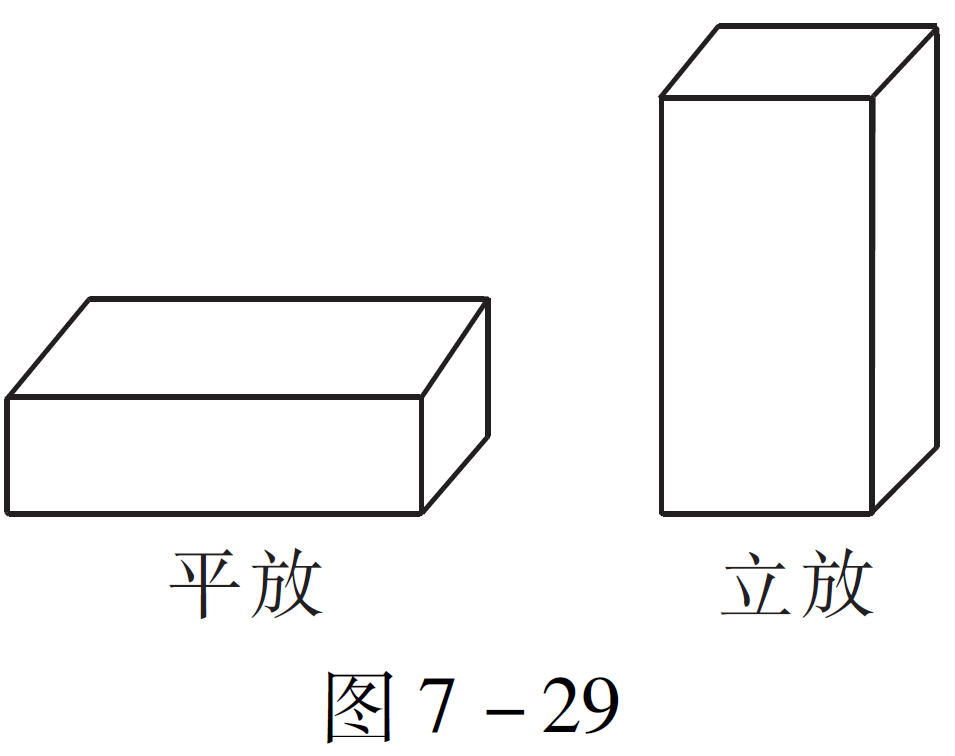 B
备考训练·针对训练
3．如图7－30所示，装有两种不同液体的烧杯置于水平面上，两液体没有混合。上层液体的高度为h，密度为0.8 ρ；下层液体的高度为2h，密度为ρ。则液体对烧杯底部的压强为(　　)
A．2.4ρgh  	    B．2.7ρgh    	C．2.8ρgh       D．3ρgh






4．如图7－31所示，底面积和质量都相同的A、B两容器，装有等深、等质量的不同液体，放在水平桌面上，则液体对容器底部的压强pA____pB，容器对桌面的压强p′A____p′B。(以上两空均选填“＞”“＜”或“＝”)
C
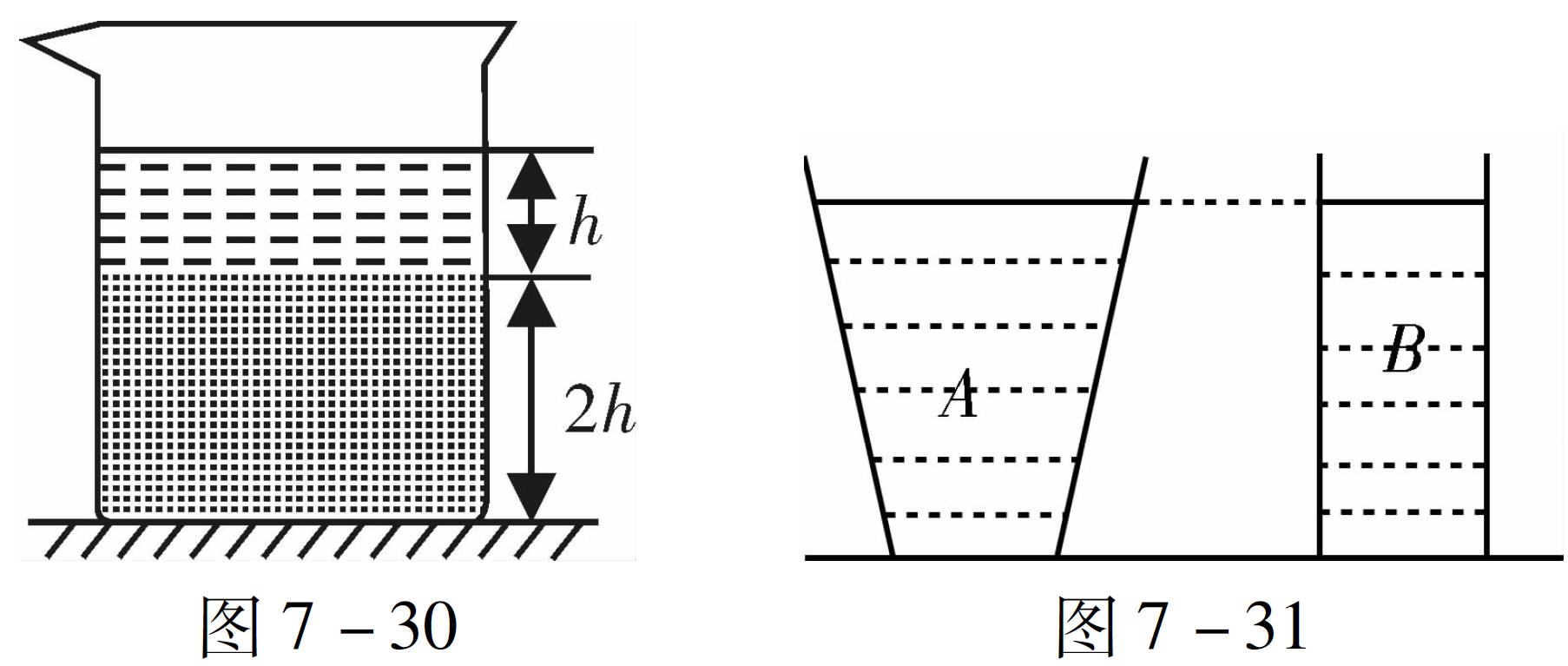 <
=
B
备考训练·能力提升
5．(2018·西宁市)甲、乙两种物质的质
量m与体积V的关系如图7－32所示。在
水平桌面上竖直放置着由甲、乙两种物
质分别制成的相同高度的实心圆柱体，
质量比是1∶5。那么甲、乙两种物质的
密度之比是____________，甲、乙两圆
柱体对桌面产生的压强之比是____________。
6．如图7－33所示是一款自动清洁地面机器人，它工作时内部的电动机带动风扇转动，把尘盒内的空气排除，利用________将垃圾吸入尘盒内。已知机器
人的质量是2 kg，滚轮与地面的总接触
面积为10 cm2，静止在水平地面时它对
地面的压强为____________Pa。
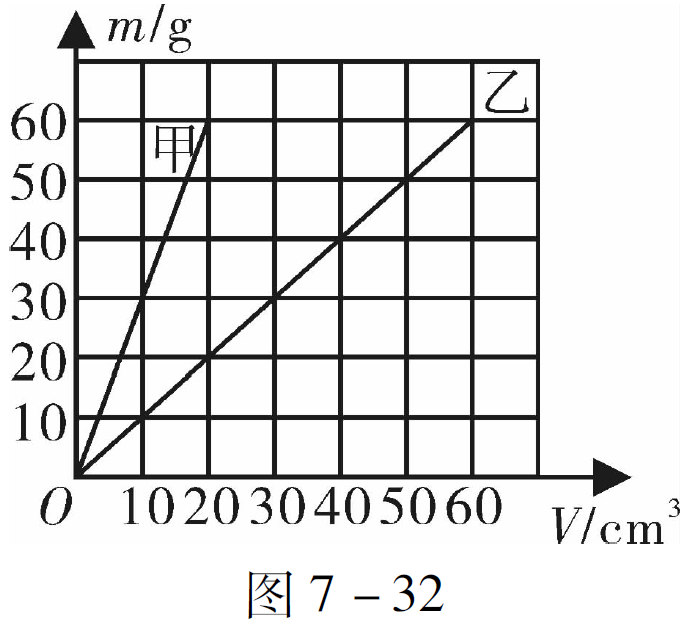 3∶1
3∶1
大气压
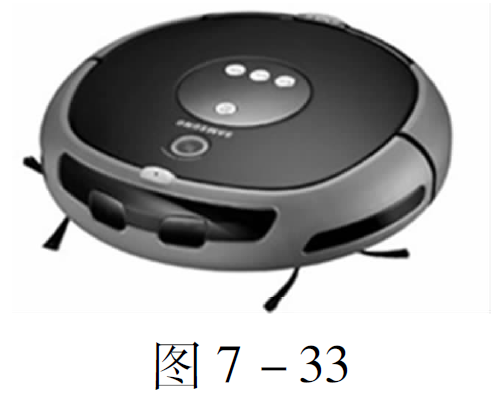 2×104
B
备考训练·能力提升
7．(2018·绵阳市)我国首艘国产航母的长度315 m，宽度75 m，吃水约10.5 m。2018年5 月13日离港海试。航母静止在海面上时所受海水的浮力                (选填“大于”“小于”或“等于”)重力，其水下部分距海面深9 m处承受海水产生的压强为                      Pa。(ρ海水＝1.03×103 kg/m3，g取10 N/kg)
8.如图7-34所示，甲、乙容器中分
别盛有水和酒精，当在A处沿水平
方向快速吹气时，会发现B、C管
中的液体上升到一定高度，则h1∶h2
=                ，B、C管中的液体上升的原因是A处空气流速加快，                        。（ρ酒精=0.8×103 kg/m3）
等于
9.27×104
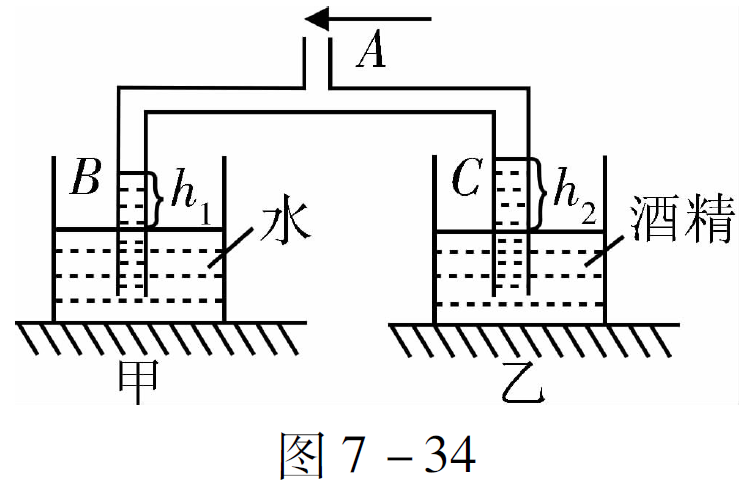 4:5
压强减小
K
考点回顾
本讲理解要求的考点：压强公式简单计算。探究要求的考点：压强概念。认识要求的考点：增大和减小压强的方法；大气压强的测量方法。近三年中考题型以选择题、填空题、实验题和计算题为主。其中压强公式简单计算、增大和减小压强的方法为每年必考知识点。本讲分值大约是3分。2020年预测：压强计算；压强变化定性分析；密度、压强、浮力综合；大气压强应用为主。